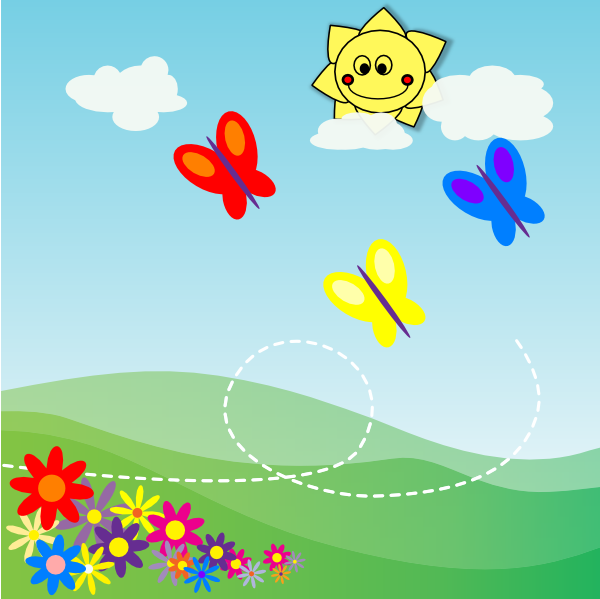 Number Bonds 
to 20
with the Maths Mice
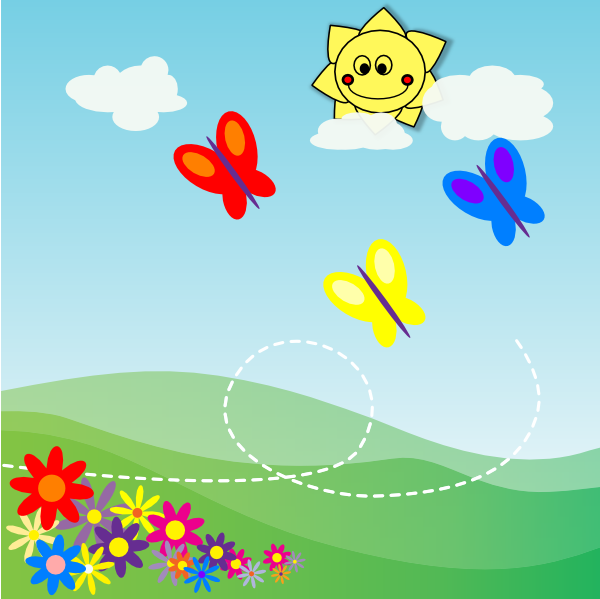 Hello!  I’m Maurice the Marvellous Maths Mouse.  My friends and I are trying to sort out the socks on the washing line.
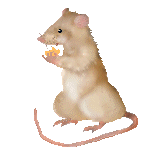 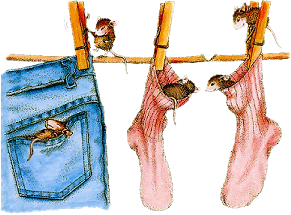 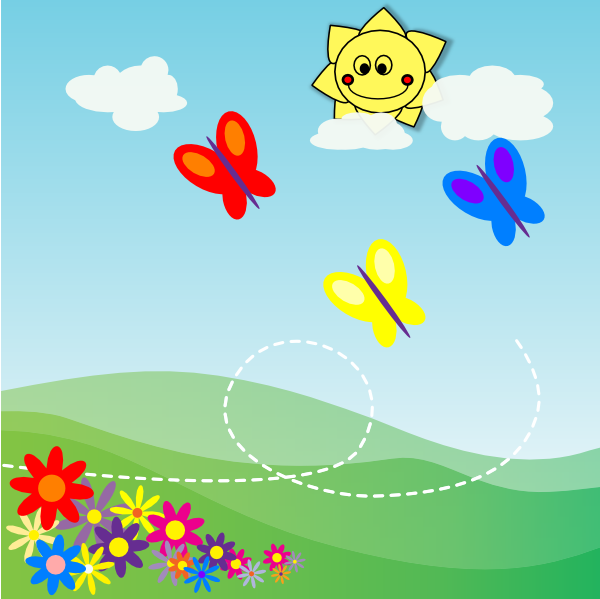 This is so difficult!
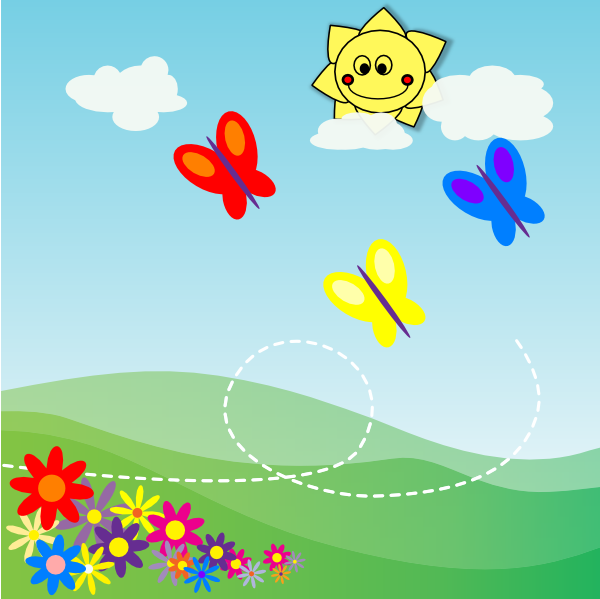 We need to put all the pairs of socks together.  But we have a problem.  We can only see in black and white so we can’t match them by colour.
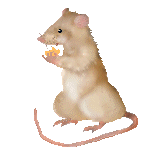 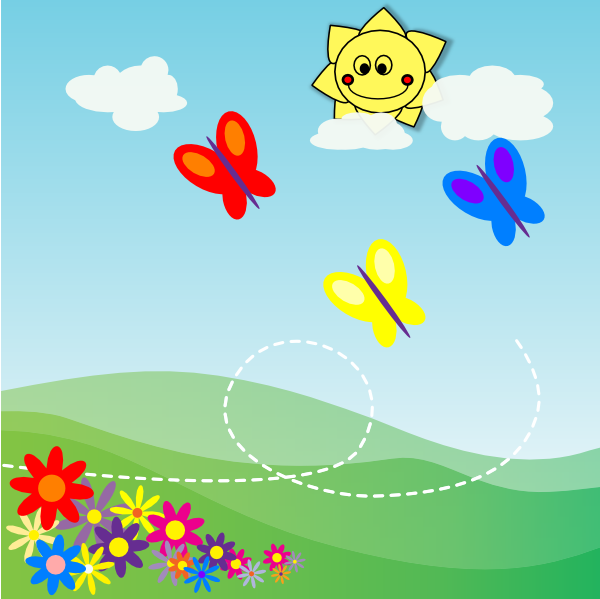 We were told that there were numbers on all the socks, and that they should always add up to 20.  Could you help us sort them please!
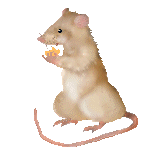 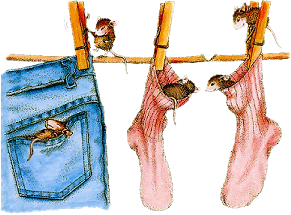 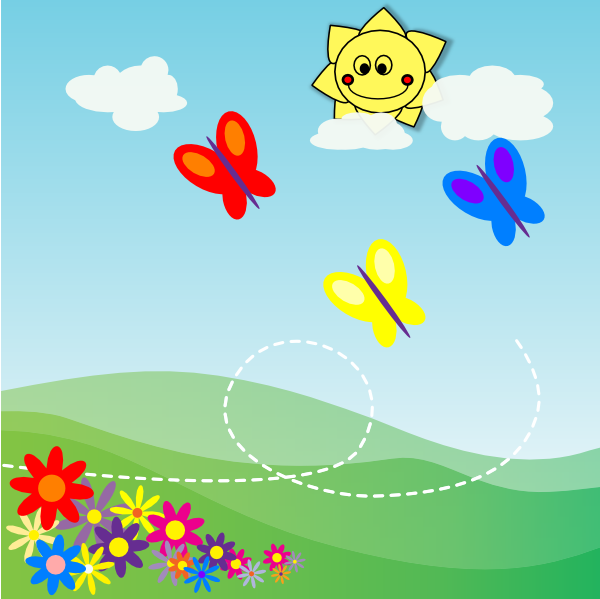 I’ll throw a sock down, and you tell me what  number I have to look for to find it’s pair!
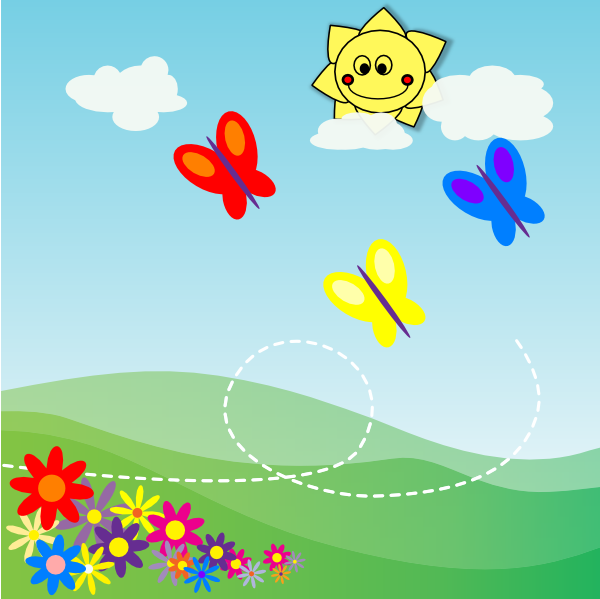 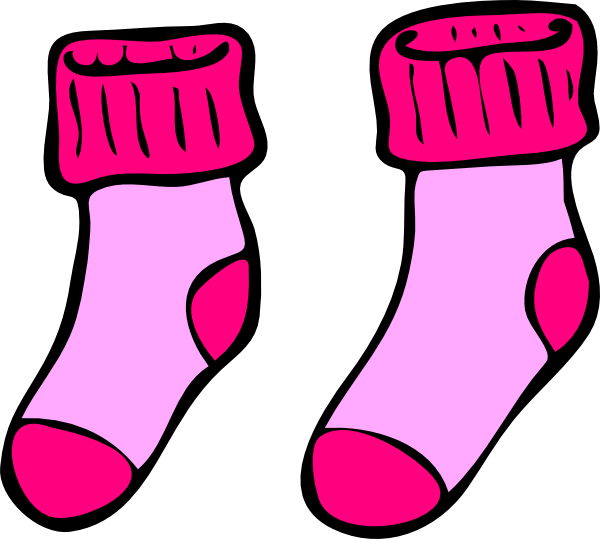 What number goes with 5 to make 20?
5
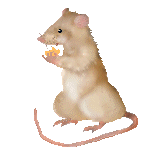 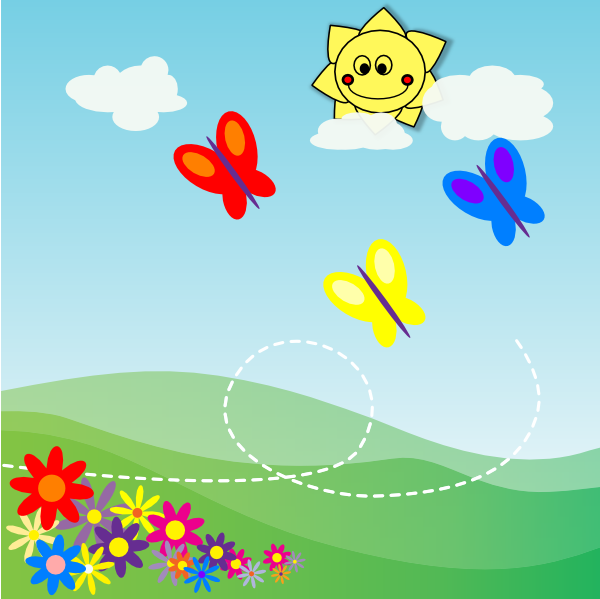 Ah yes! 
5 + 15 = 20.
Well done!
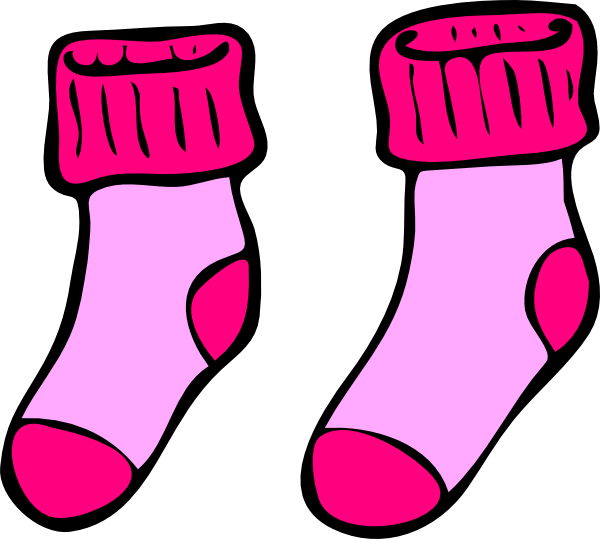 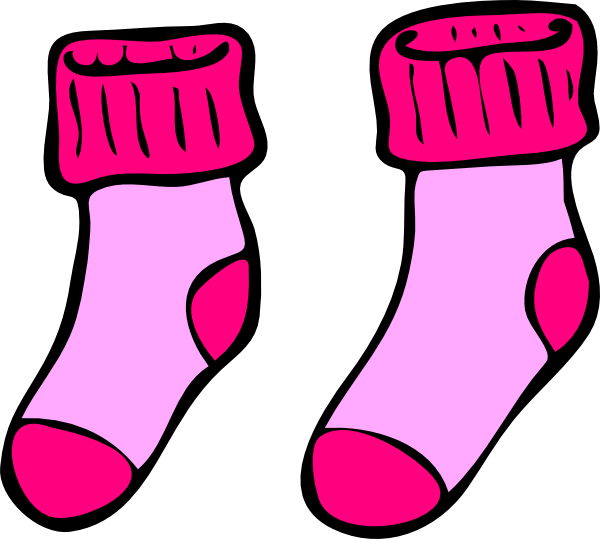 15
5
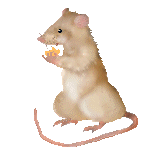 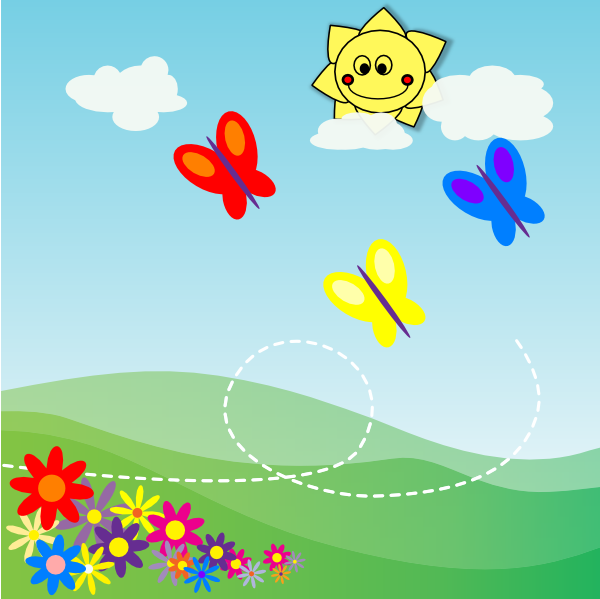 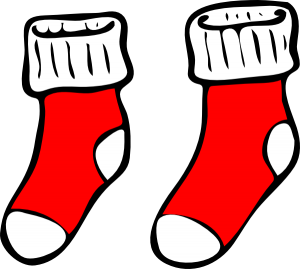 What number goes with 7 to make 20?
7
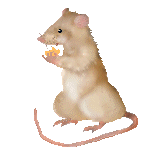 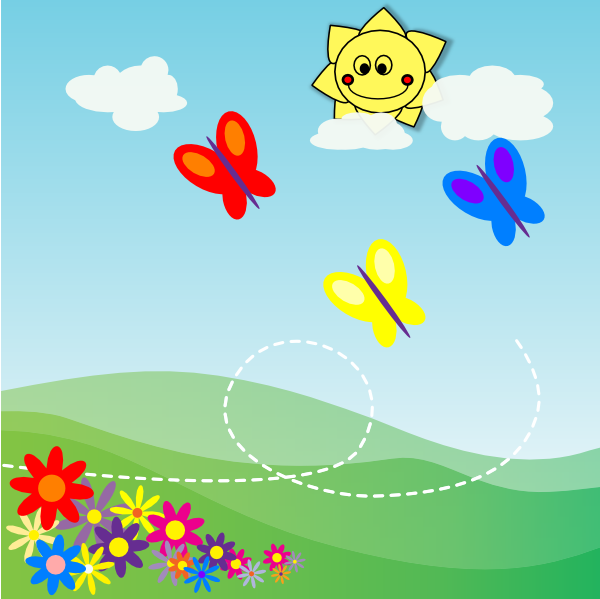 Ah yes! 
7 + 13 = 20.
Well done!
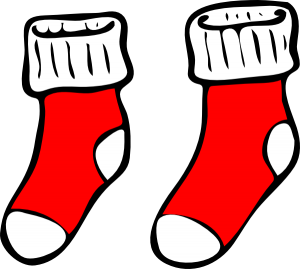 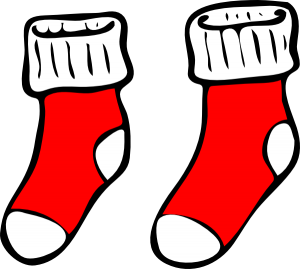 7
13
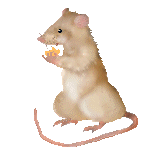 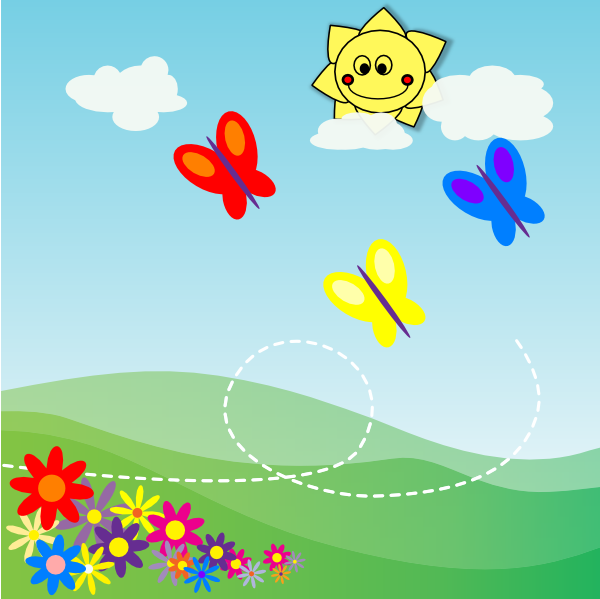 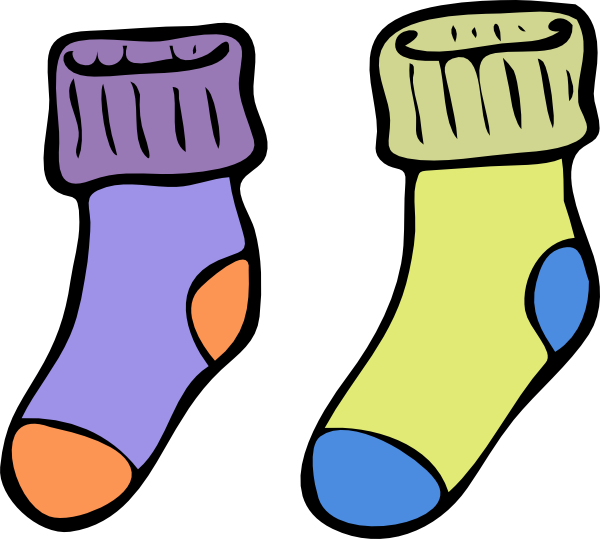 What number goes with 9 to make 20?
9
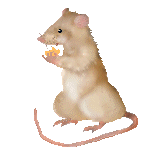 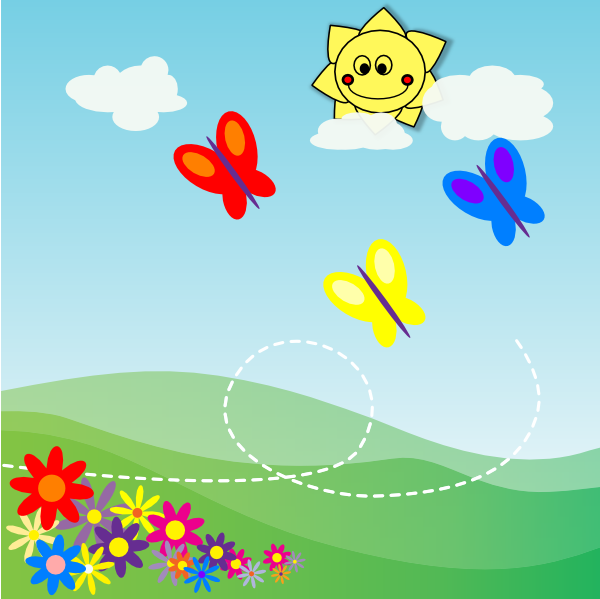 Ah yes! 
9 + 11 = 20.
Well done!
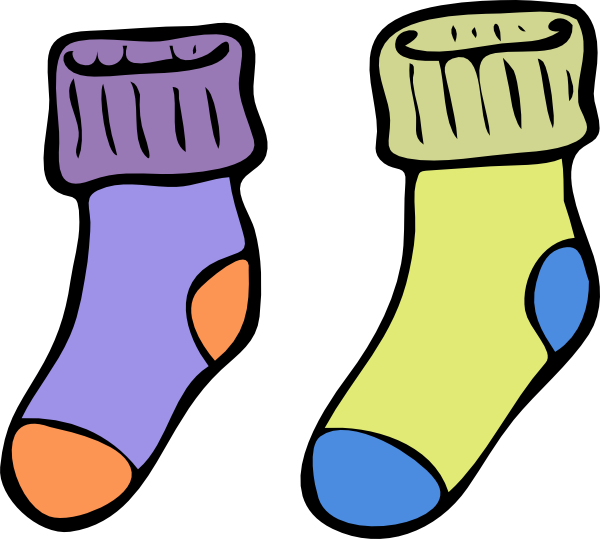 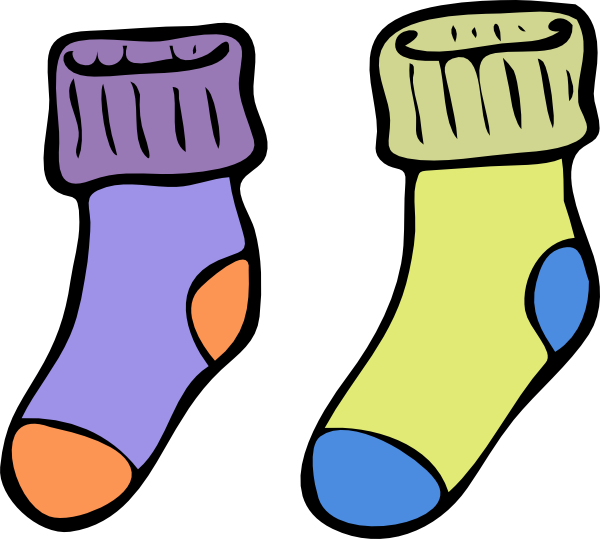 9
11
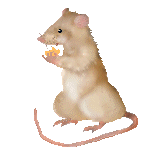 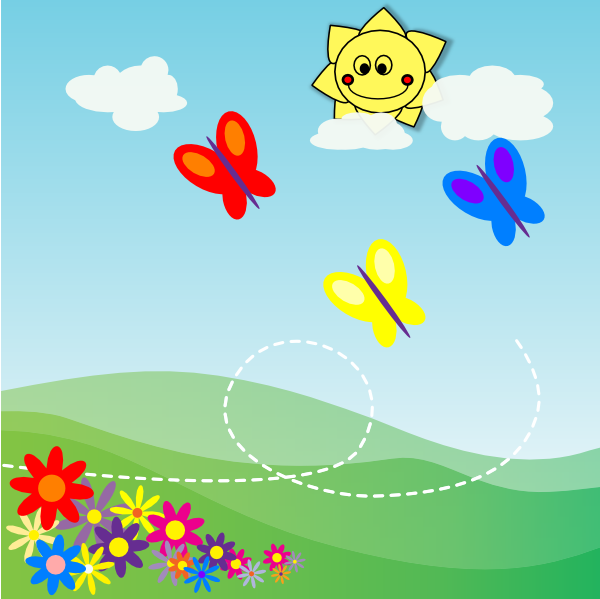 What number goes with 4 to make 20?
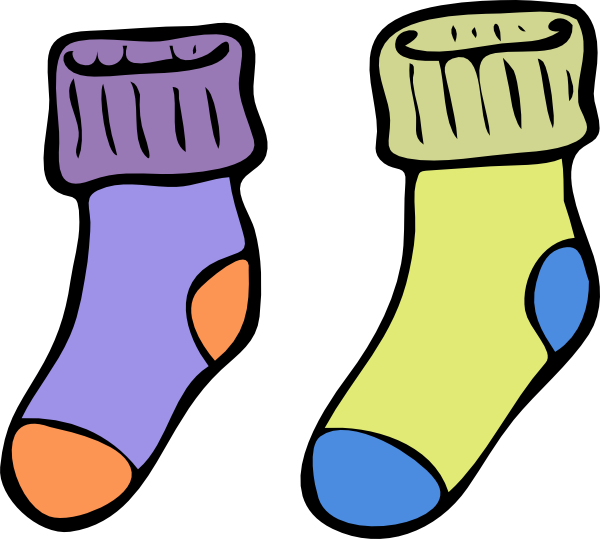 4
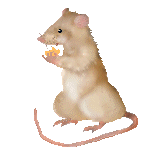 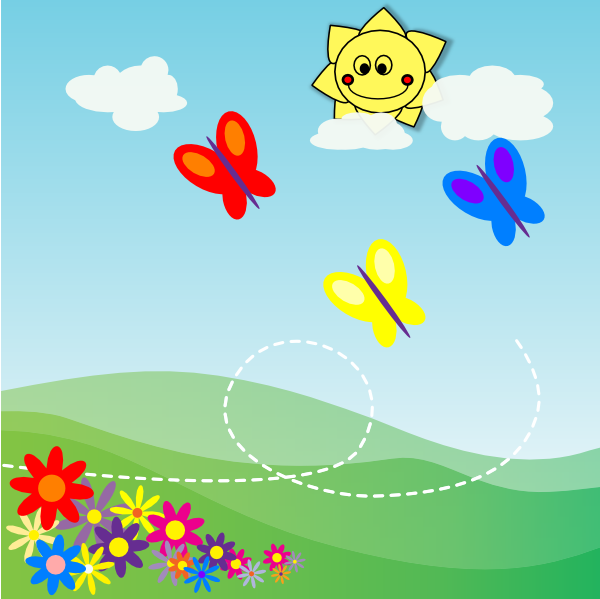 Ah yes! 
4 + 16 = 20.
Well done!
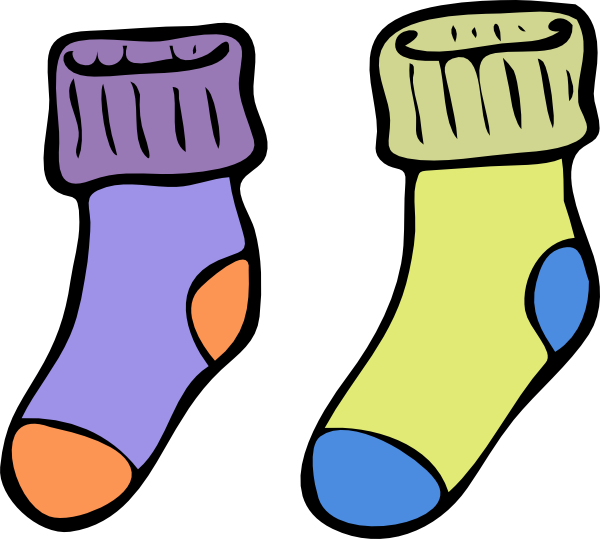 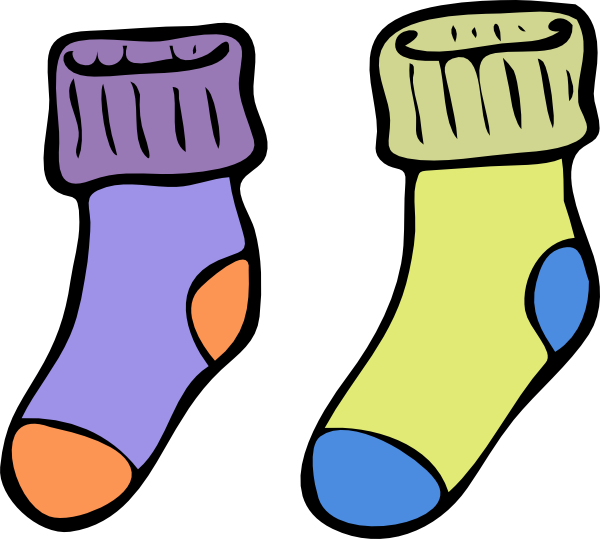 4
16
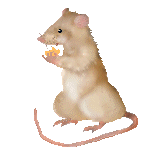 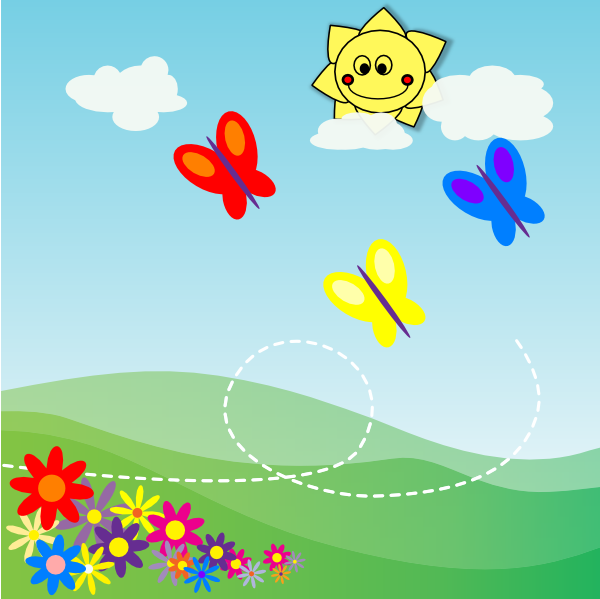 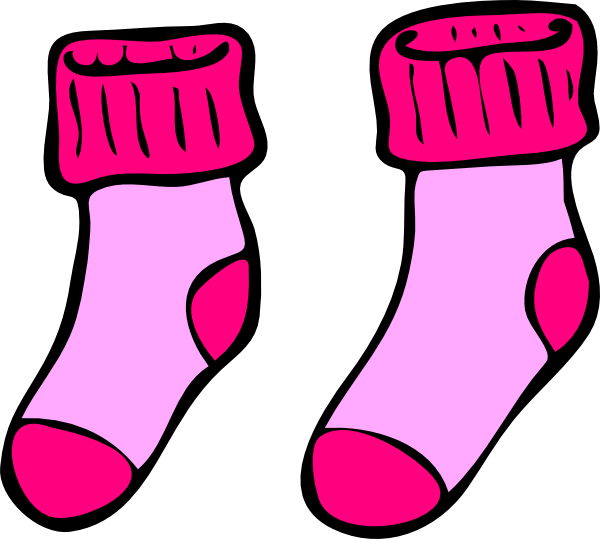 What number goes with 12 to make 20?
12
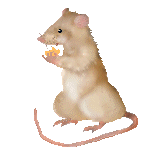 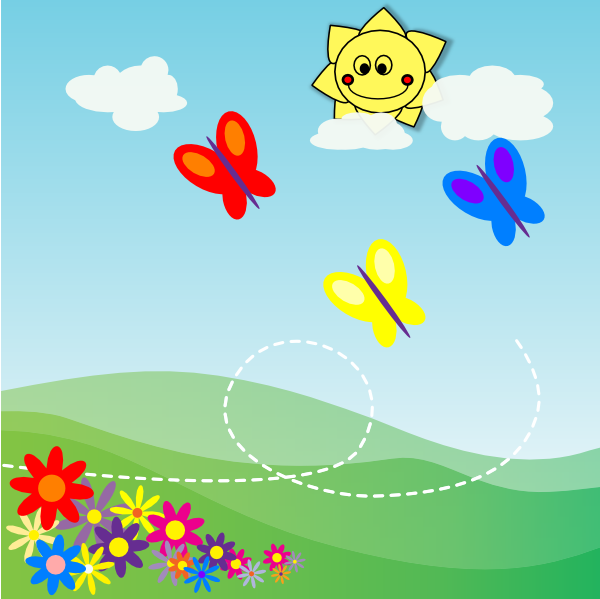 Ah yes! 
12 + 8 = 20.
Well done!
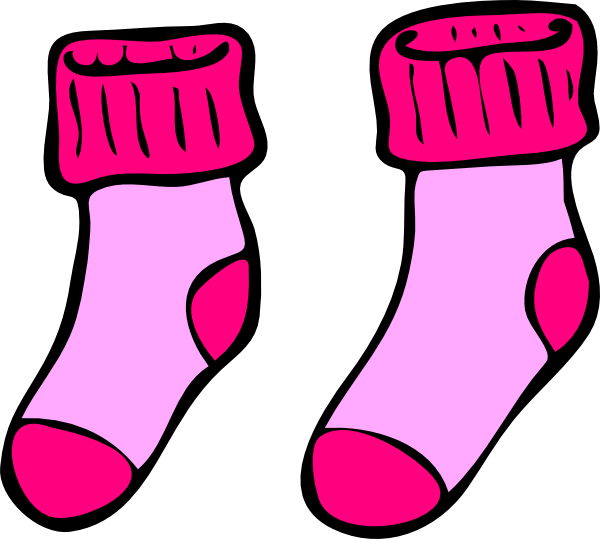 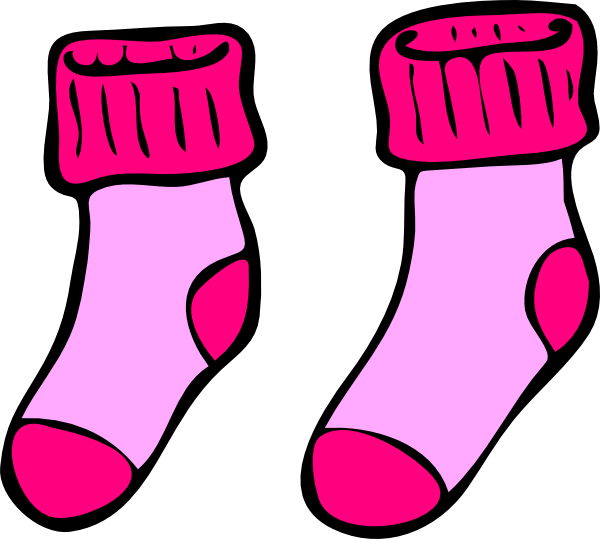 8
12
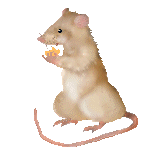 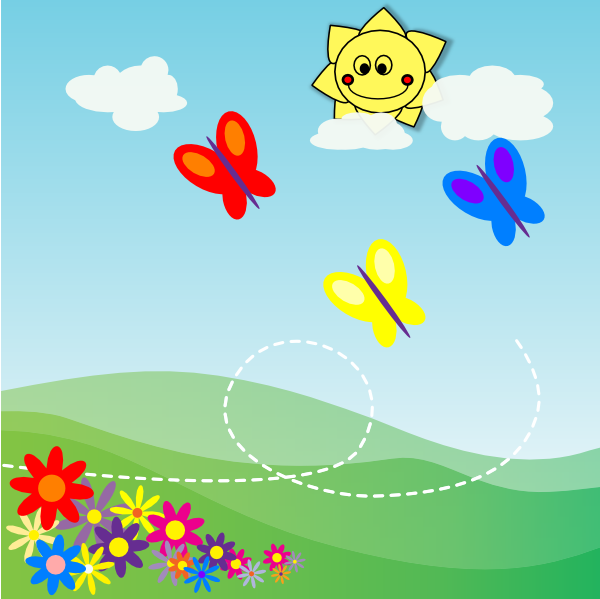 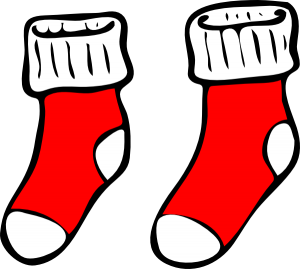 What number goes with 14 to make 20?
14
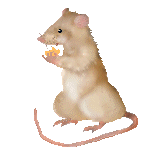 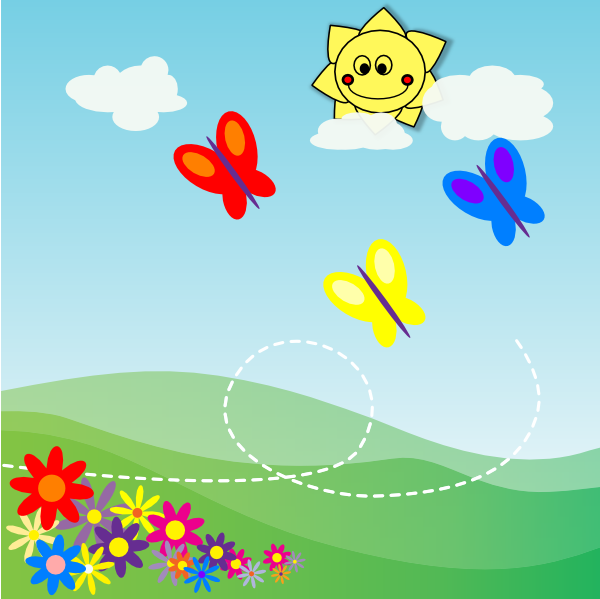 Ah yes! 
14 + 6 = 20.
Well done!
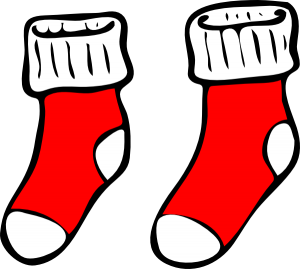 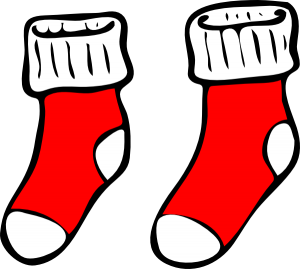 14
6
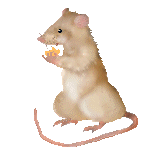 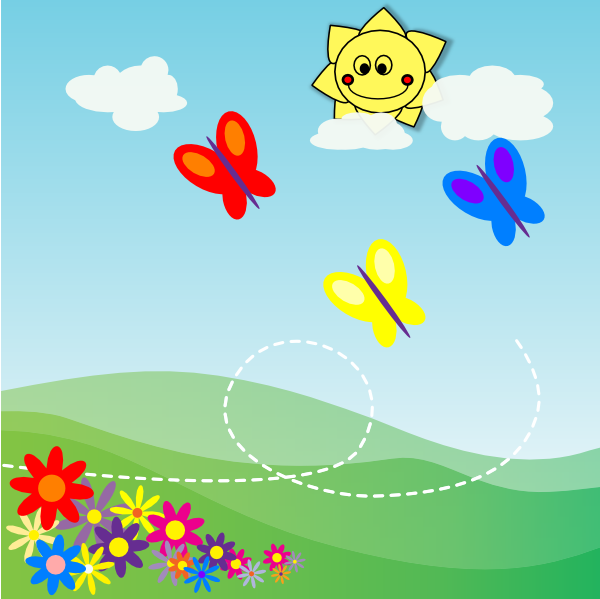 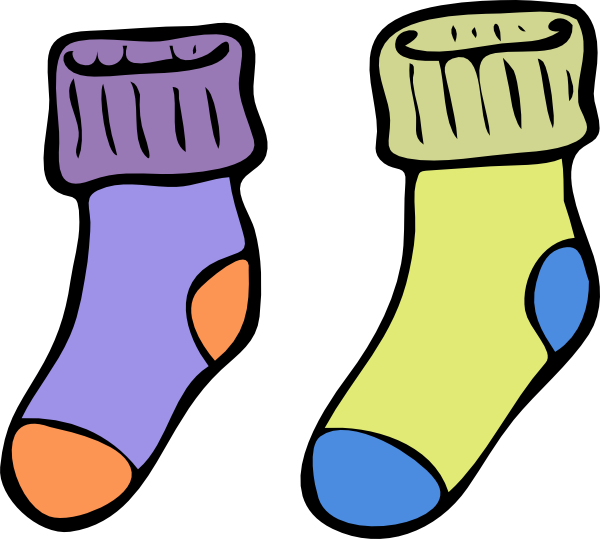 What number goes with 17 to make 20?
17
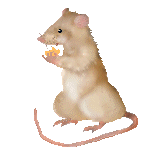 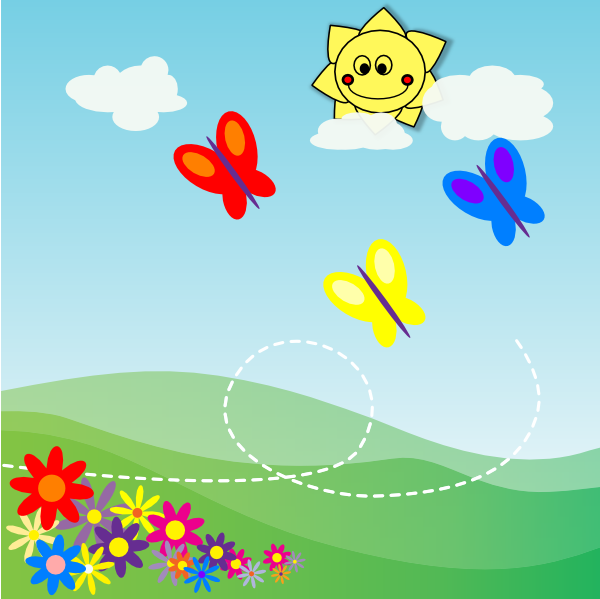 Ah yes! 
17 + 3 = 20.
Well done!
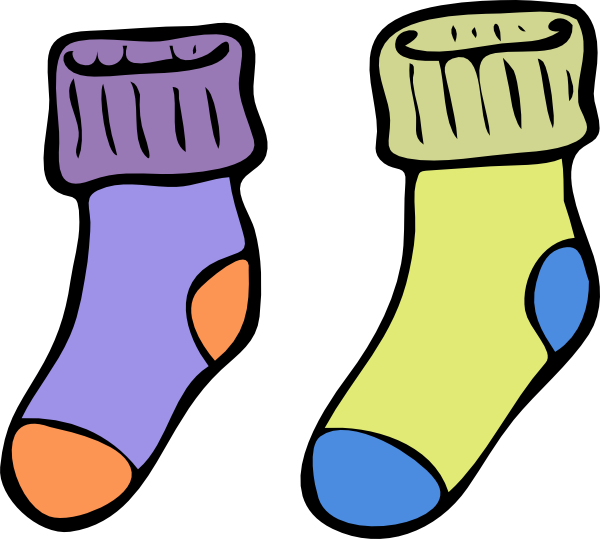 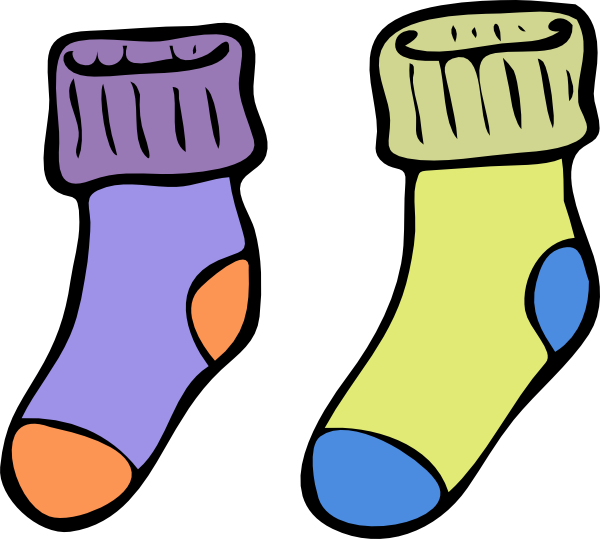 17
3
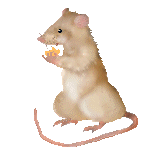 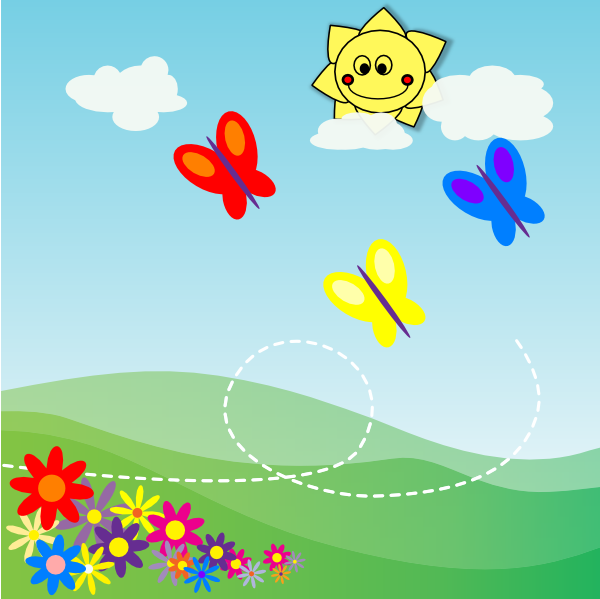 What number goes with 19 to make 20?
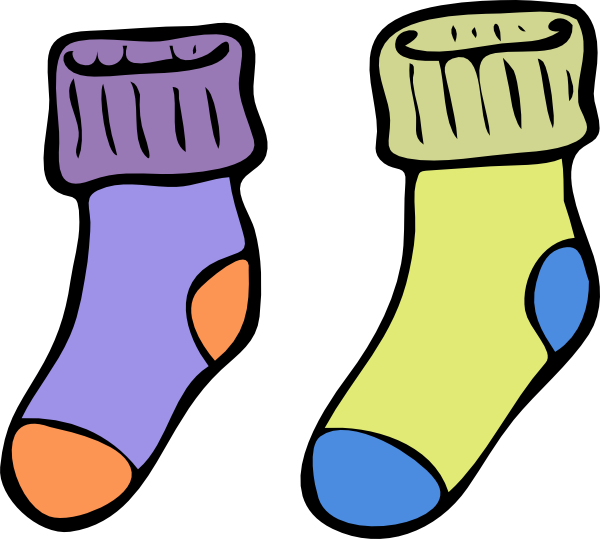 19
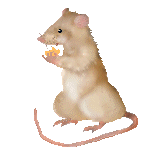 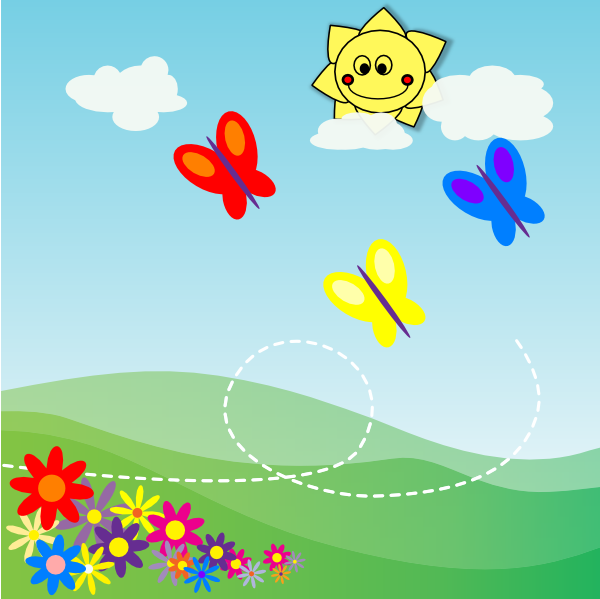 Ah yes! 
19 + 1 = 20.
Well done!
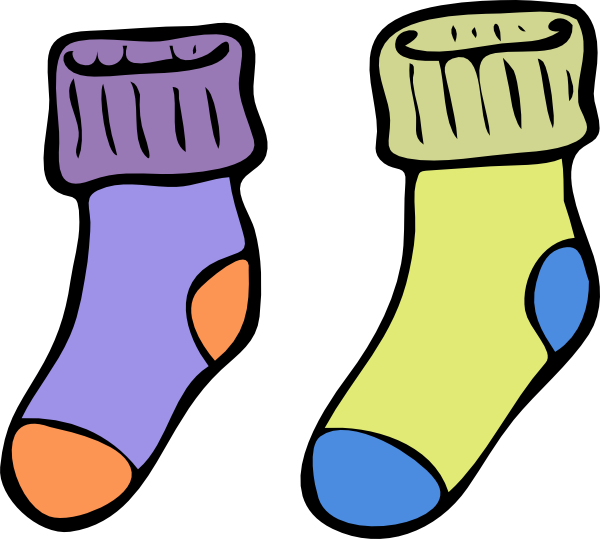 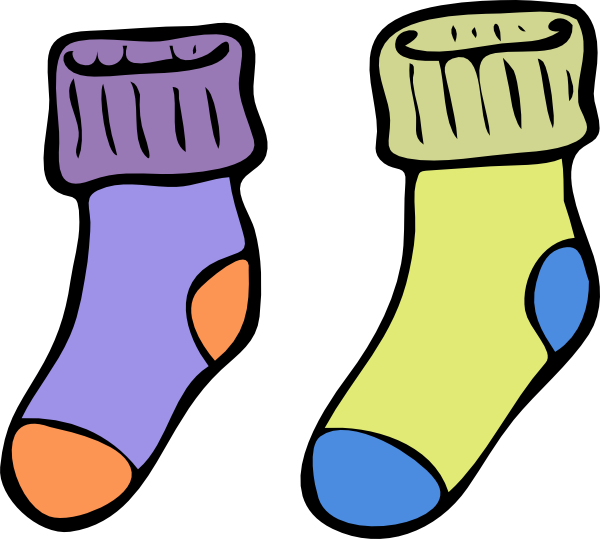 1
19
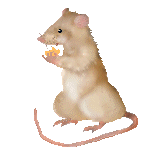 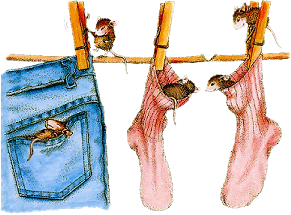 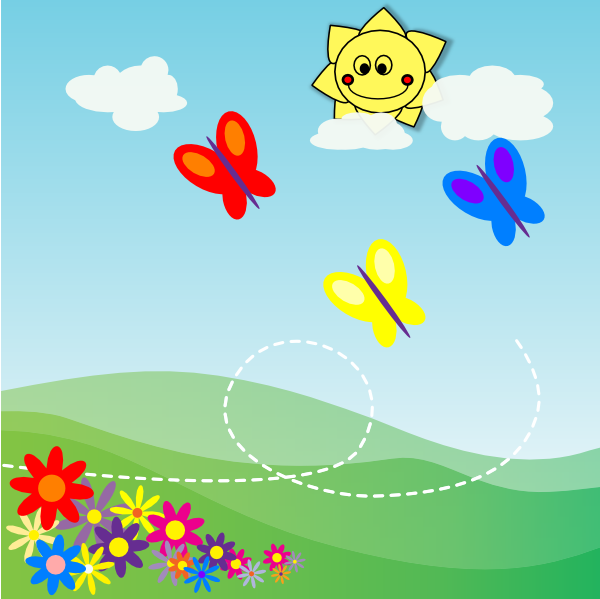 Tha
There’s only these two left now!  They must be a pair!  They both say 10...and 10 + 10 = 20!
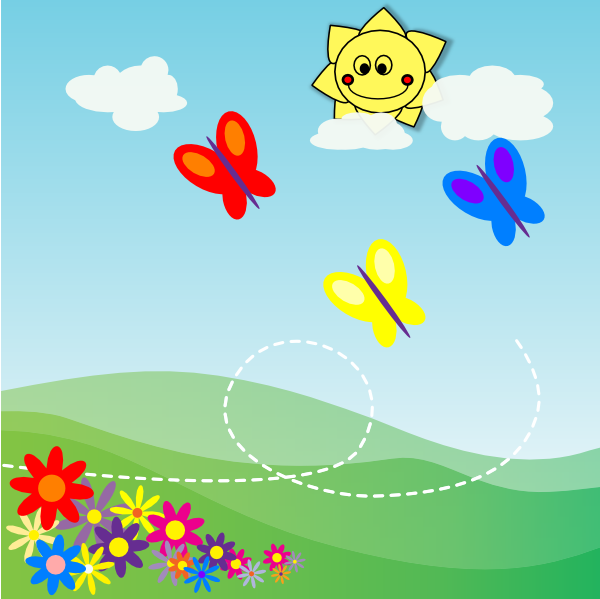 Thank you so much for helping me and the other maths mice sort out all the socks.  You really know your number bonds to 20.  Well done!`
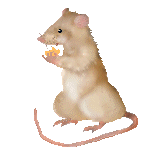